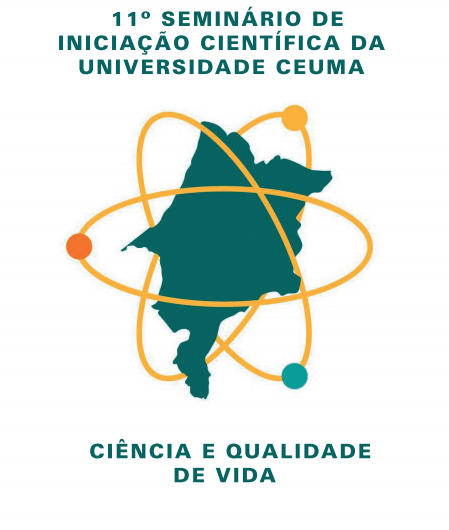 Título
Autor: Nome do Estudante
Orientador: Prof. xxxxxx
Curso: Curso do Aluno
Grupo de Pesquisa: xxxxxx
Instrução
Se o estudante é bolsista FAPEMA ou UniCeuma, inserir o logo do financiador.
INTRODUÇÃO
OBJETIVOS
METODOLOGIA
RESULTADOS
DISCUSSÃO
CONCLUSÃO
REFERÊNCIAS BIBLIOGRÁFICAS
AGRADECIMENTOS